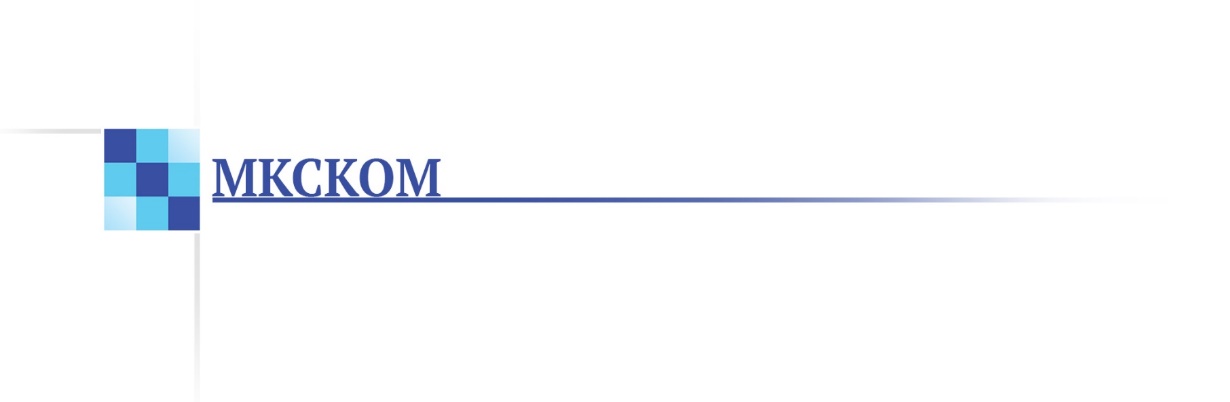 Профиль компании М  К  С  КОМ В чем мы лучшие?
ЗВЕРЕВ АЛЕКСЕЙ МИХАЙЛОВИЧ
Заместитель директора
МКСКОМ
ЗВЕРЕВ АЛЕКСЕЙ МИХАЙЛОВИЧ
К.Э.Н., ЗАМЕСТИТЕЛЬ ДИРЕКТОРА ООО «МКСКОМ»
«М» – масштабность
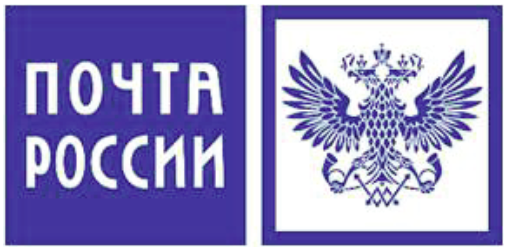 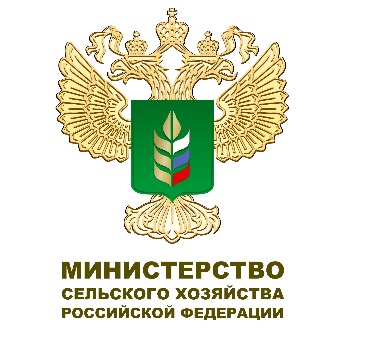 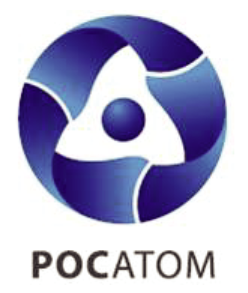 2
Информация опубликована на сайте 1c.ru
«К» – компетентность
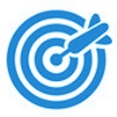 Направления:
Заказная разработка 1С, Java, Python, JS
Машинное зрение
Внедрение готовых продуктов 1С, Bisness Studio
Консалтинг (ERP, бюджетирование, консолидация, МСФО, прогнозирование, казначейство, закупки, проектное и процессное управление, СМК, ССП, реинжиниринг БП, бюджетный учет, инфобезопасность)
Качественное сопровождение ИТ-систем
Отраслевые компетенции:
Сельское хозяйство
Управляющие компании холдингов
Государственное управление
Производство (дискретное и непрерывное)
Услуги
Энергетика
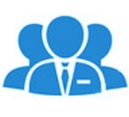 3
«С» – созидание. Нам нравится приносить пользу
Клиенты, для которых МКСКОМ реализовал проекты в области ИТ:
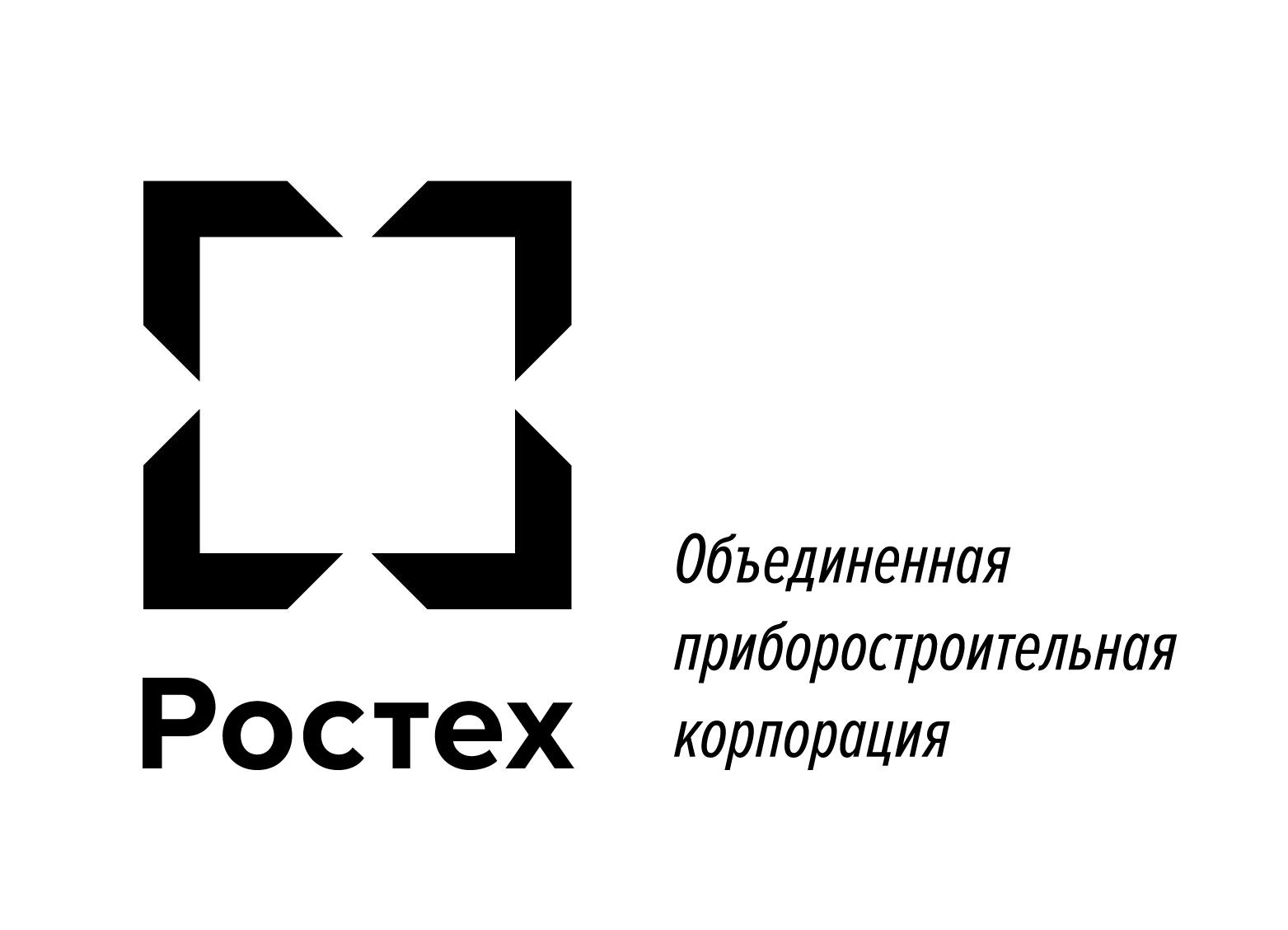 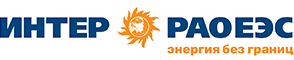 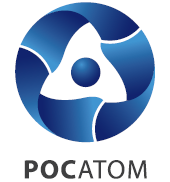 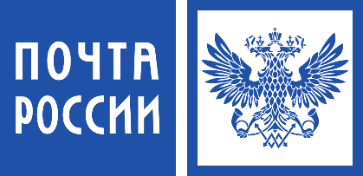 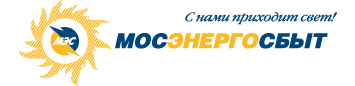 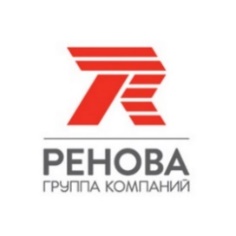 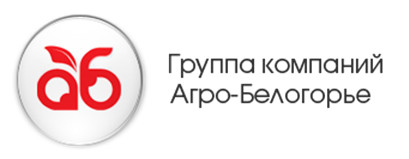 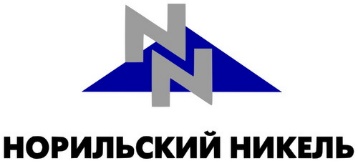 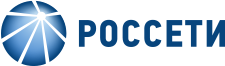 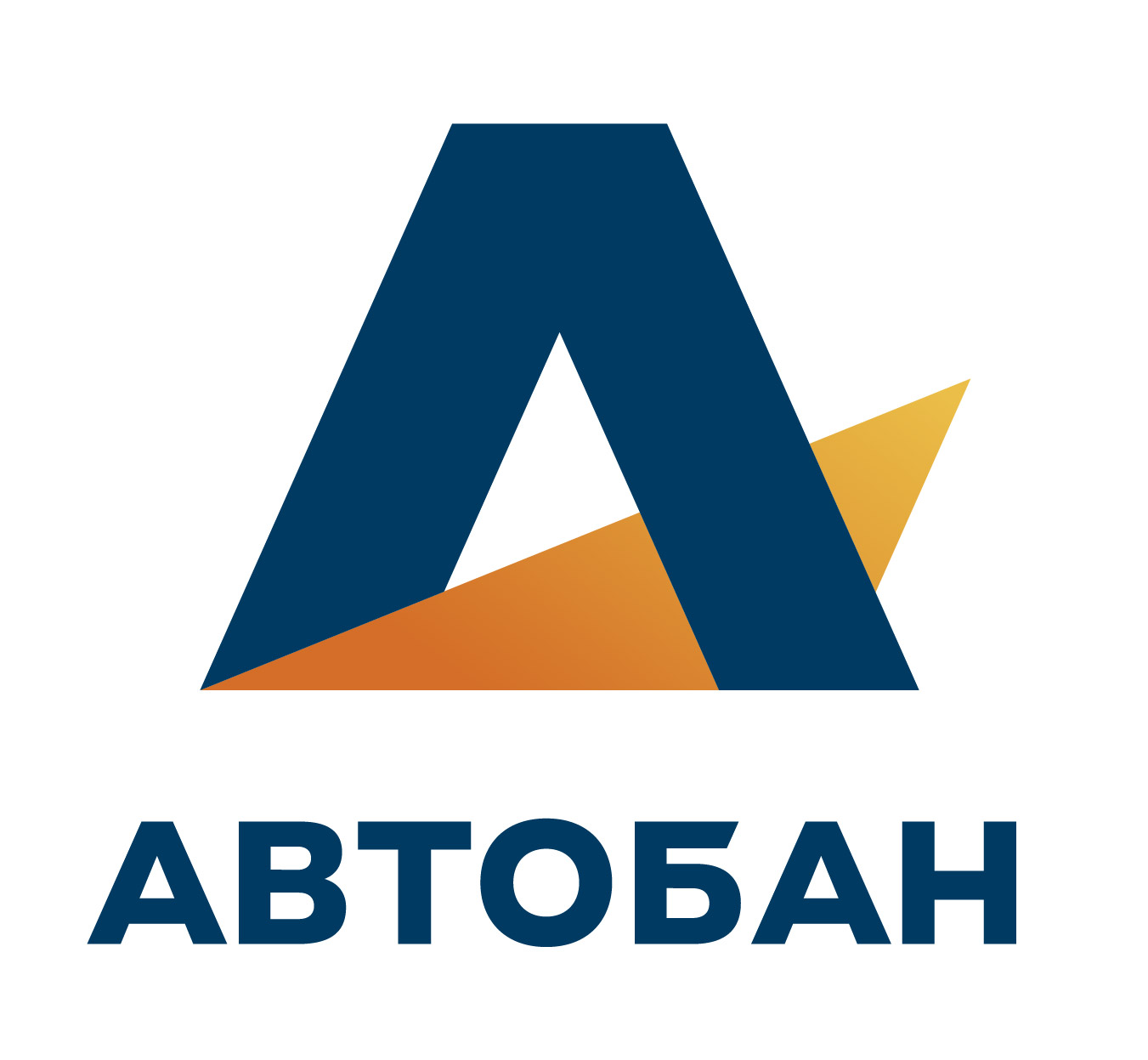 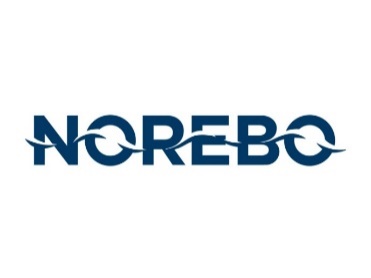 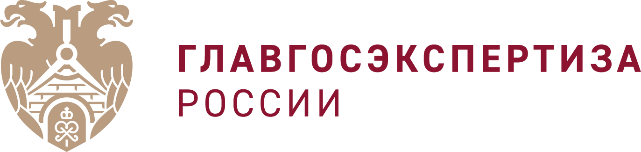 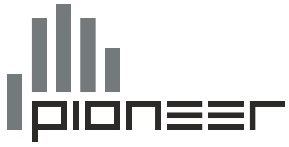 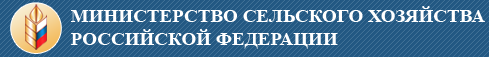 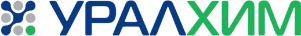 4
«КОМ» - коммуникация
В ИТ проектах коммуникация – это основа успеха!
Зверев Алексей Михайлович
К.Э.Н. 
ЗАМЕСТИТЕЛЬ ДИРЕКТОРА МКСКОМ
Mail
Tel
az@mkskom.ru
+7 (916) 503-77-74
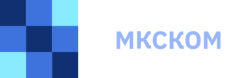 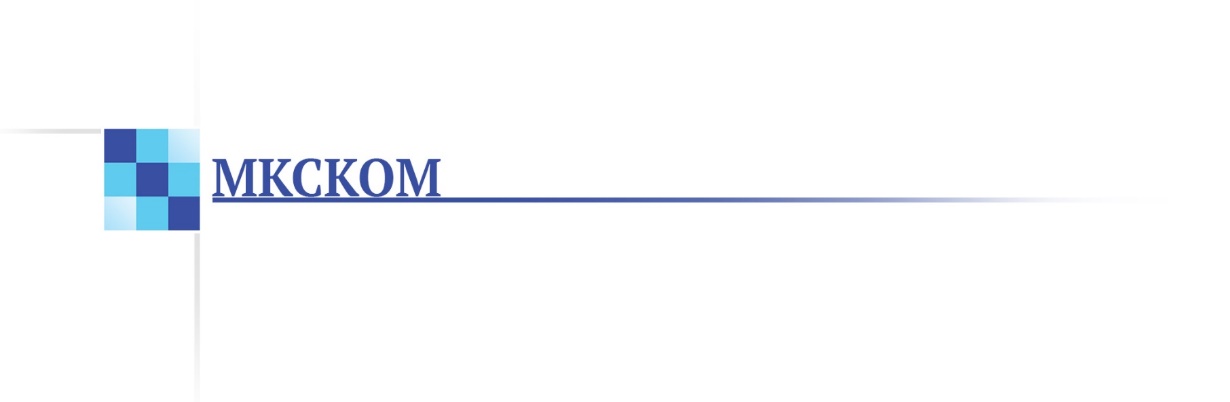 Результат #1Пилотный проект 2020 по улучшению прогнозов продовольственных балансов Совместно с ИКИ РАН проведена доработка модели для прогнозирования производства озимой пшеницы
Новый подход использует космоснимки и графики NDVI и доказал эффективность для прогнозирования в аномально хороших (и плохих) годах
ЗВЕРЕВ АЛЕКСЕЙ МИХАЙЛОВИЧ
К.Э.Н., ЗАМЕСТИТЕЛЬ ДИРЕКТОРА ООО «МКСКОМ»
С 93% до 98% повышена точность прогноза урожая озимой пшеницы 
для Белгородской области
Новая методика основана на цифровой модели развития растений полученной по космическим снимкам
Авторы подхода
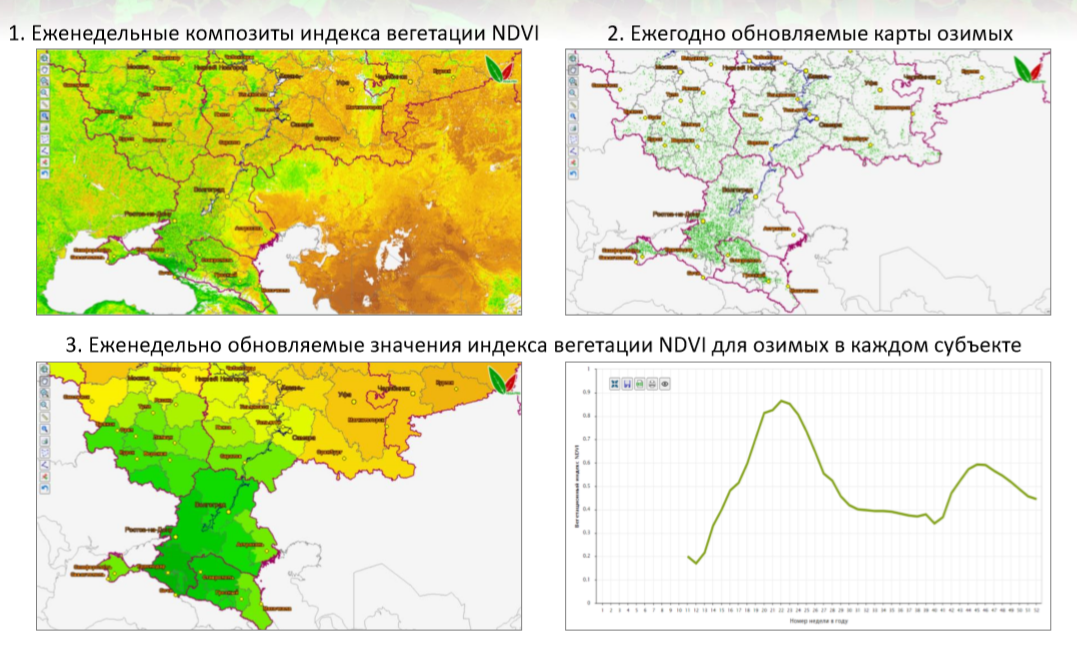 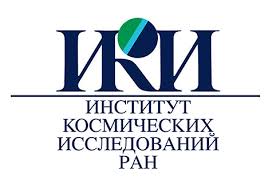 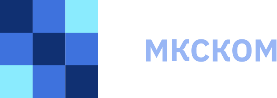 Прогноз предоставляется в 
Государственную информационную систему мониторинга продовольственной безопасности Минсельхоза России на отечественной ИТ-платформе 1С
Опыт Белгородчины актуален для регионов с высокой долей озимой пшеницы, то есть для 60% урожая этой культуры
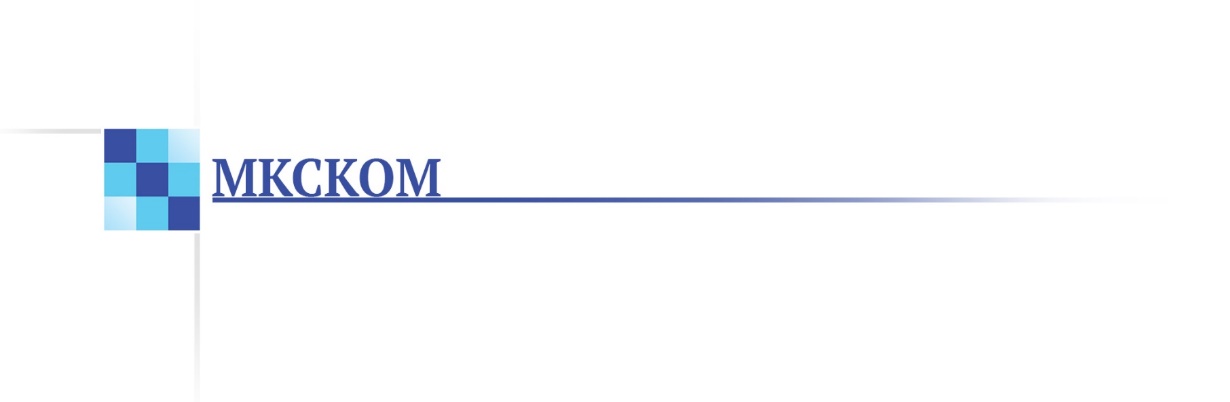 Результат #2В 2020 году запущен портал для отчетности АПК apk.mkskom.ru Теперь отчетность можно подготовить онлайн
МКСКОМ с 2009 года развивает Государственные информационные системы для Минсельхоза России. В 2020 году запущен сервис, который упрощает предоставление отчетности для малых организаций
ЗВЕРЕВ АЛЕКСЕЙ МИХАЙЛОВИЧ
К.Э.Н., ЗАМЕСТИТЕЛЬ ДИРЕКТОРА ООО «МКСКОМ»
Хронология проектов для Минсельхоза России
2013-2019
2009-2011
2020
Цифровизация поддержки экспорта, КРСТ, ипотеки
Оцифрованы все процессы по МБТ на федеральном уровне

На единую платформу переведен Агростат и Продбез







Запущено льготное кредитование
Запущен сбор первичных отчетов СХТП

Получена глубокая аналитика показателей ФХД 

Цифровизация субсидирования в РОУ АПК
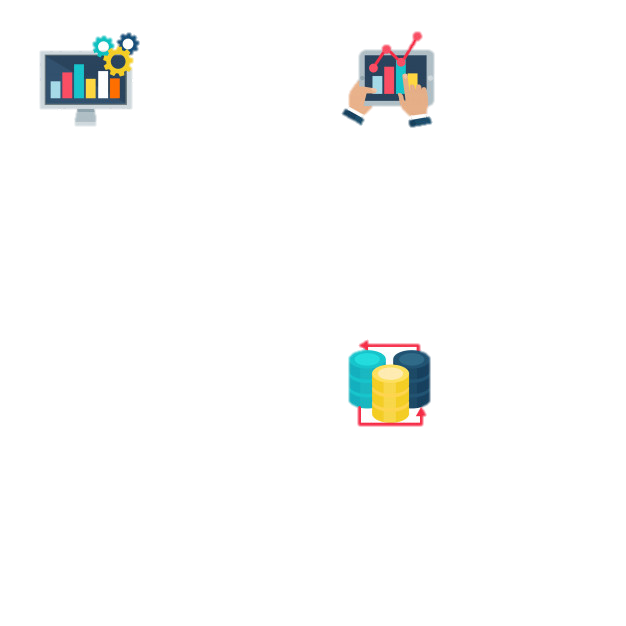 Быстрая поддержка COVID, нормативных изменений, 
Прогнозирование цен, регионализация

Портал отчетности АПК для ИС ЦС АПК
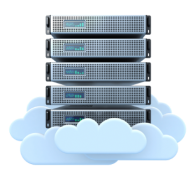 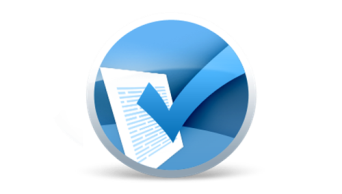 9
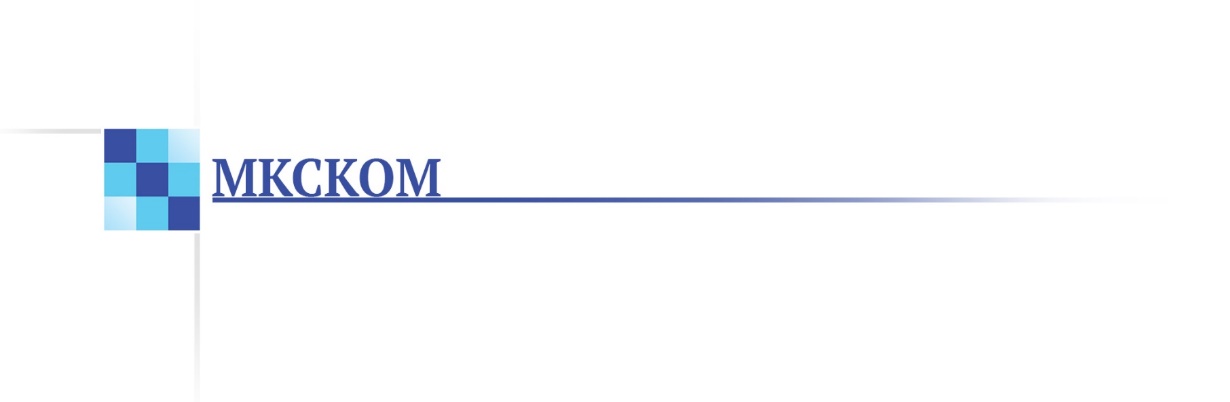 Результат #3В 2020 году команда МКСКОМ заняла 2 место в хакатоне «Цифровой прорыв» Теперь мы активно развиваем подразделение по задачам нейросетей и машинного зрения
МКСКОМ в начале 2020 года открыло пилотные проекты в области глубокого обучения нейросетей. Экспертиза компании позволила представить наилучшее решение в престижном конкурсе Лидеры цифровизации России
ЗВЕРЕВ АЛЕКСЕЙ МИХАЙЛОВИЧ
К.Э.Н., ЗАМЕСТИТЕЛЬ ДИРЕКТОРА ООО «МКСКОМ»
https://leadersofdigital.ru/event/63012/case/104625/results